Addicted Male
Healthy Male
Healthy Female
Addicted Female
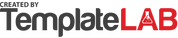 Family
Friend
PeterBaily
Dad
Man 1
Brother
Man 2
Woman 1
Sister
Woman 2
Mom
Date: July 25, 2030 
Genogram for: Peter Baily
Prepared by: Rihanna Sykes
Contact: templatelab.com
Genogram addiction
LEGEND